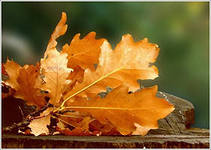 Презентация к стихотворению Е.  Трутневой  «Осень»
Составитель: 
воспитатель высшей категории
Тямушева О. Е.
ГБДОУ детский сад №2
Петроградского района 
г. Санкт -  Петербург
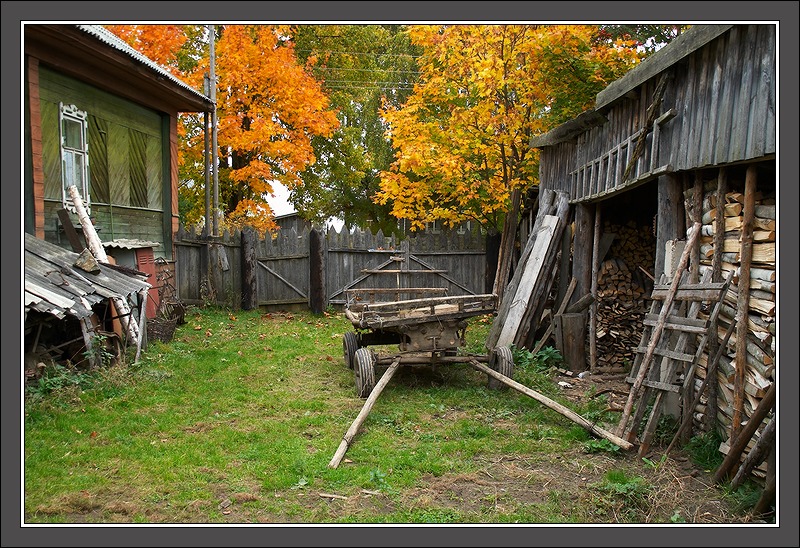 Стало вдруг светлее вдвое, двор как в солнечных лучах —
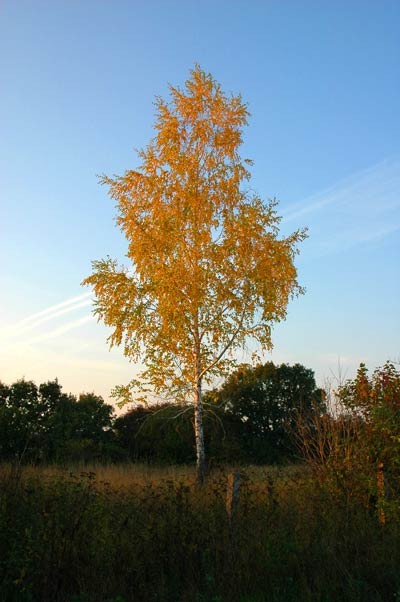 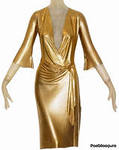 Это платье золотое у березы на плечах.
У калины                        и  рябины
Под окошком георгины                     красотой своей горды.
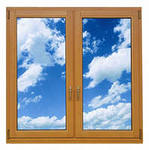 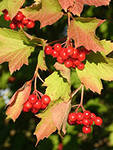 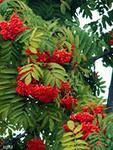 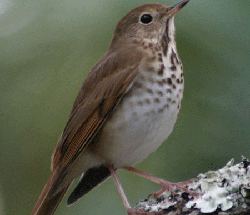 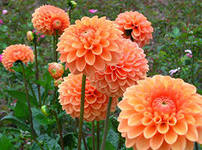 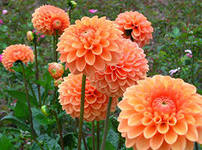 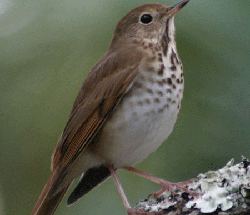 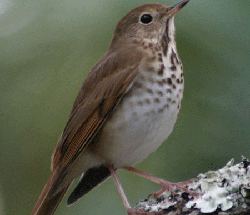 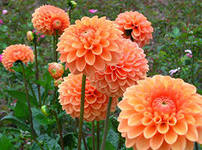 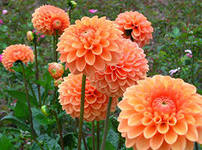 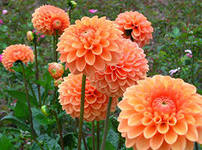 Вьются стаями дрозды...
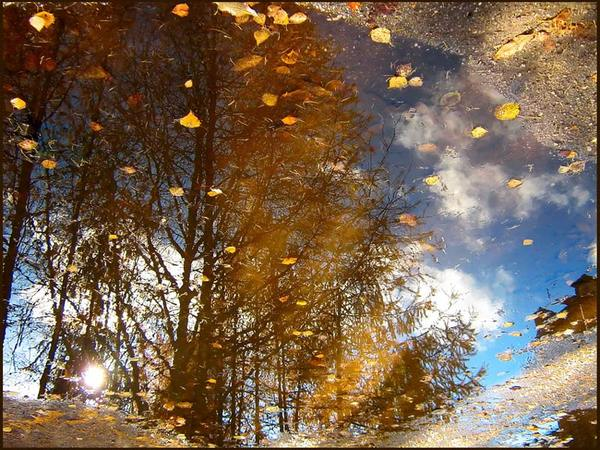 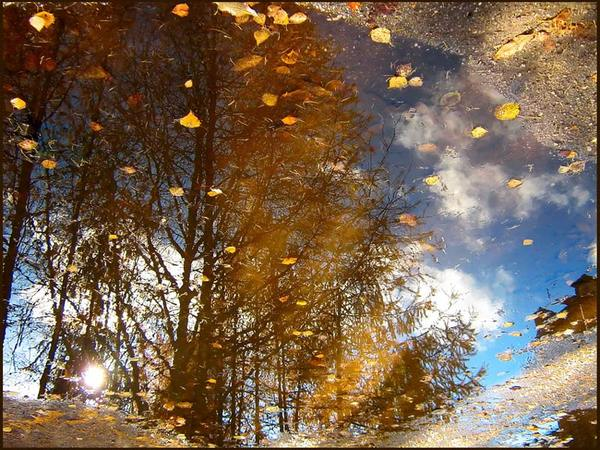 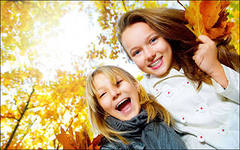 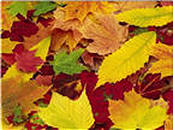 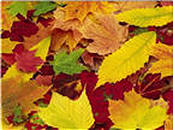 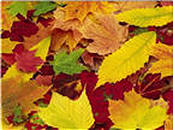 Утром мы во двор идем —                                          
                         Листья сыплются дождём,
Под ногами шелестят                                                                 И летят... летят... летят...
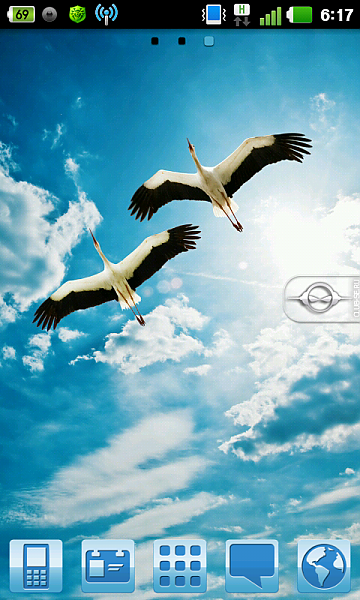 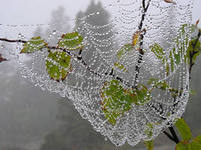 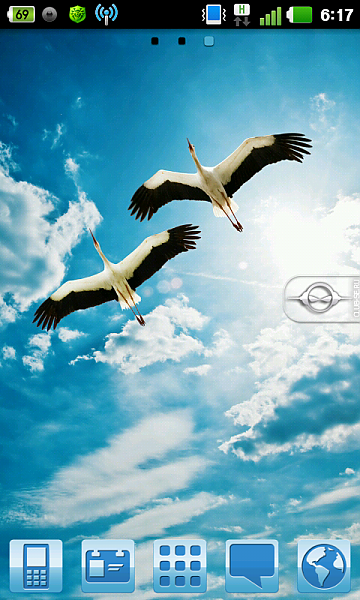 Пролетают паутинки С паучками в серединке,
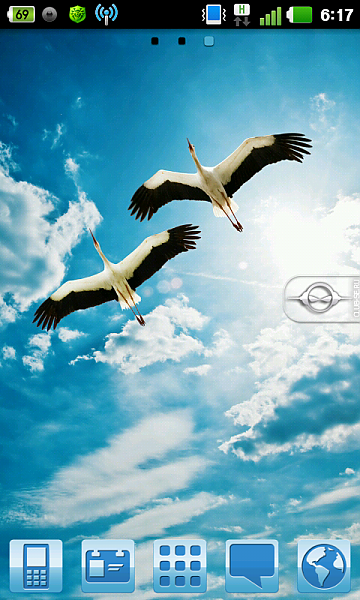 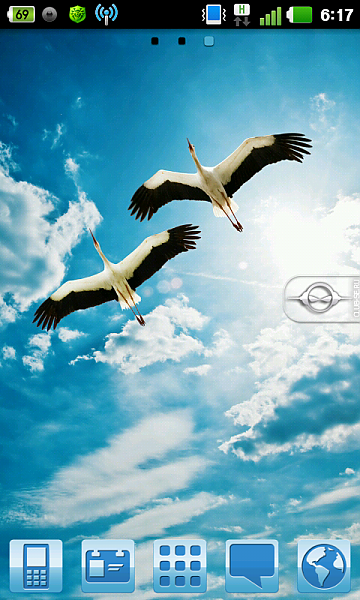 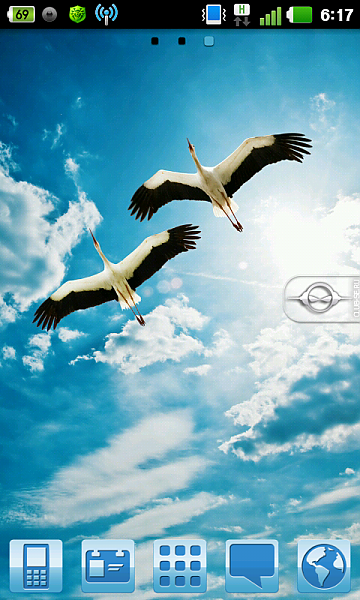 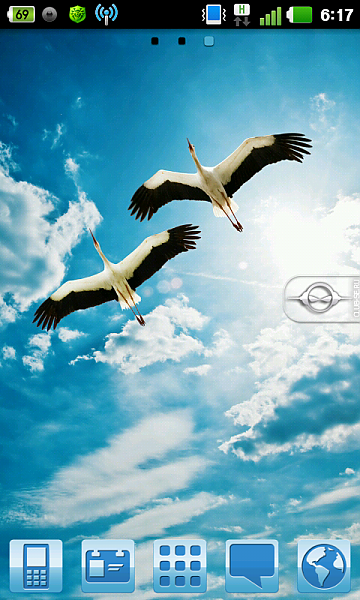 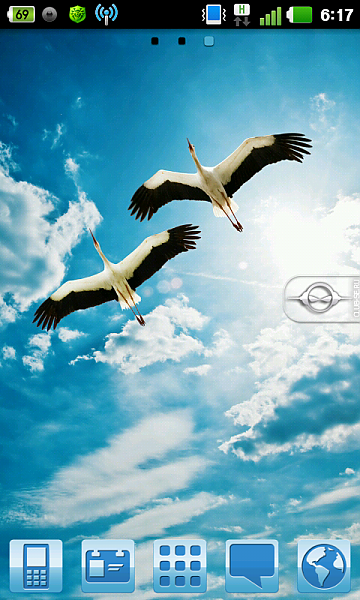 И высоко от земли                             Пролетели журавли.
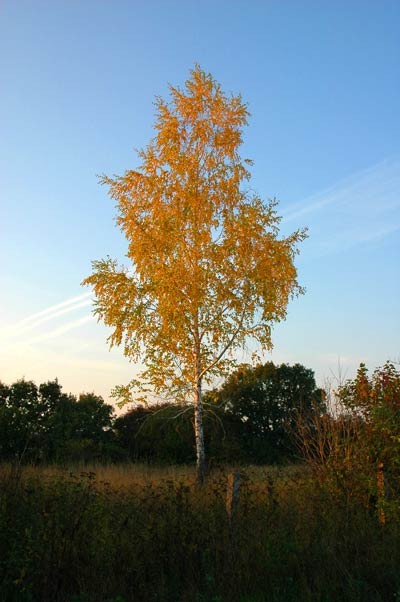 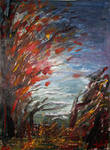 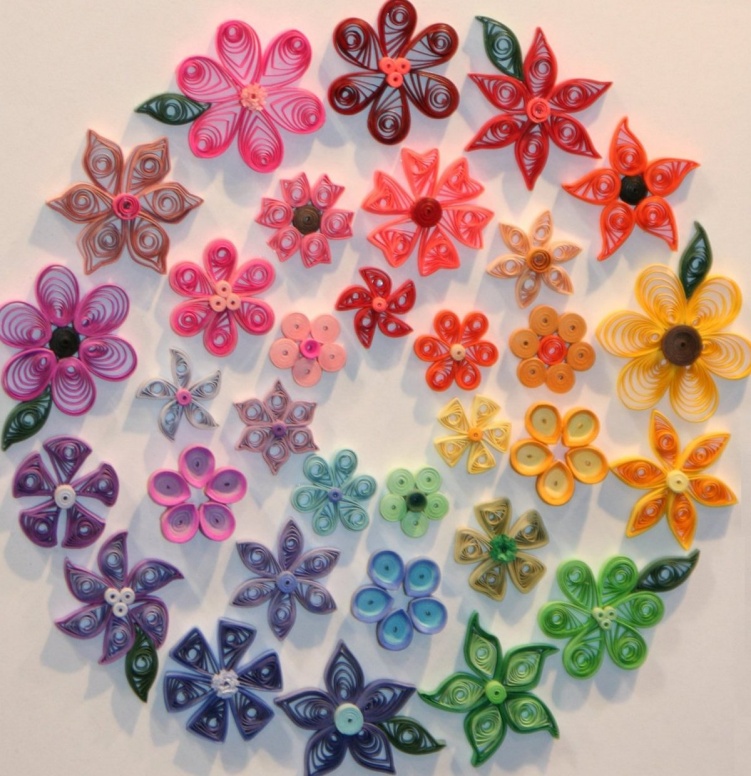 Все летит !                            
 Должно быть, это  улетает наше лето.